Year 6: How do artists express modern life?
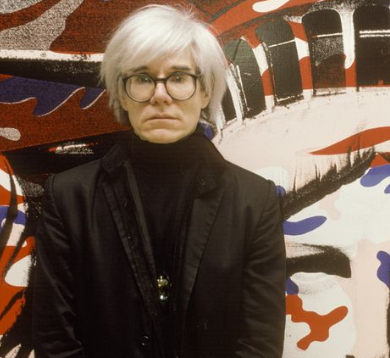 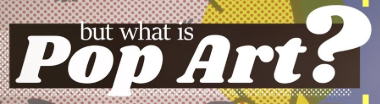 Andy Warhol
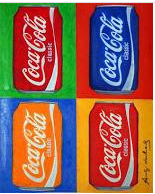 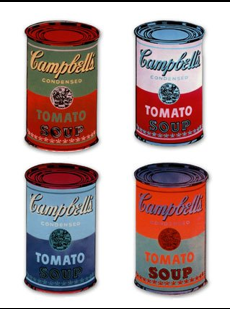 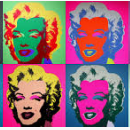 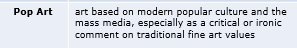 Banksy
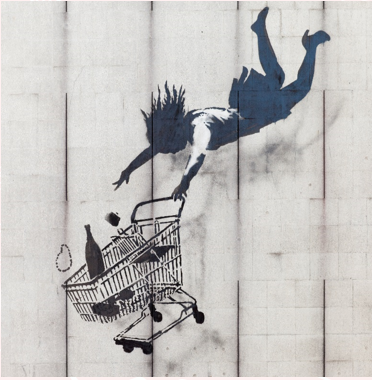 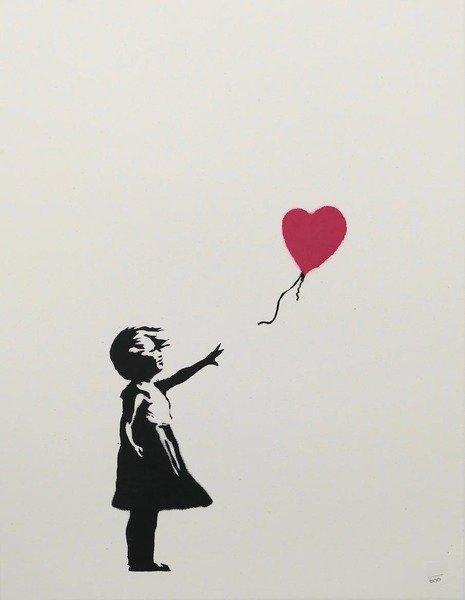 The Colour Wheel
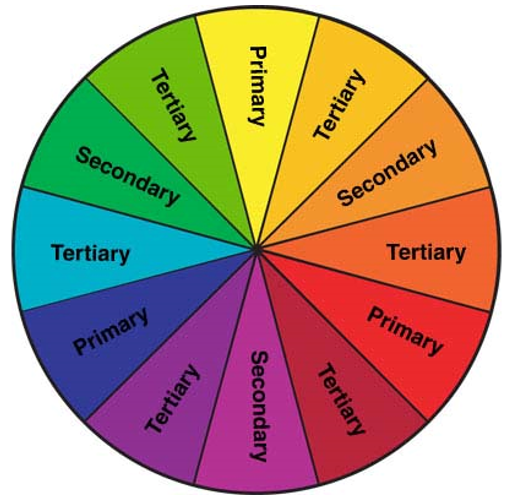 Complementary colours are colours which are opposite on the colour wheel. 
These colours often work well together.
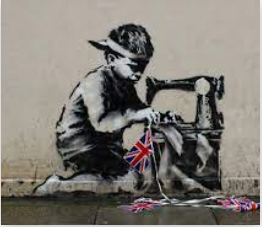 Do we know who Banksy is?